Dense correspondences across scenes and scales
Tal Hassner
The Open University of Israel
CVPR’14 Tutorial on
Dense Image Correspondences for Computer Vision
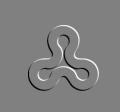 Matching Pixels
In different views, scales, scenes, etc.
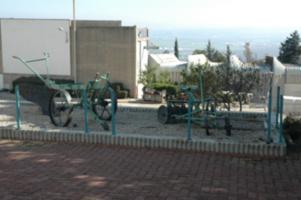 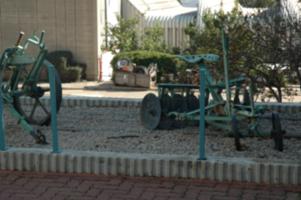 Invariant detectors + robust descriptors + matching
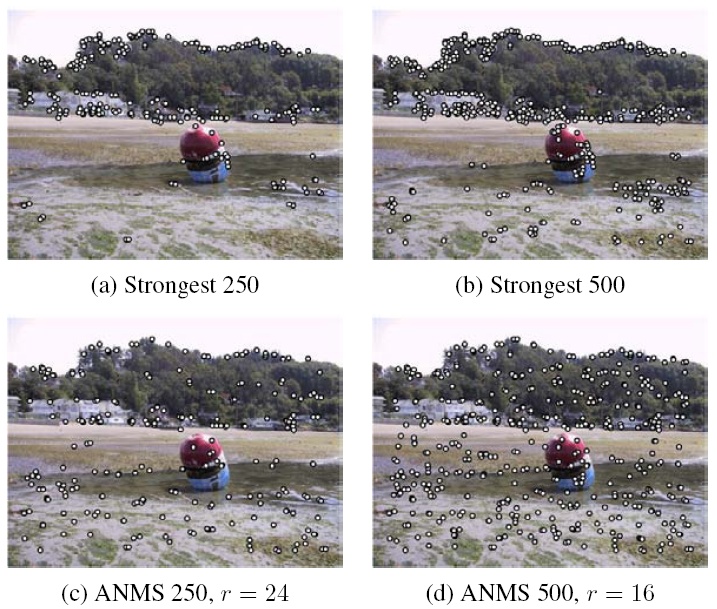 Observation:
Invariant detectors require dominant scales
BUT
Most pixels do not have such scales
Source: Szeliski’s book
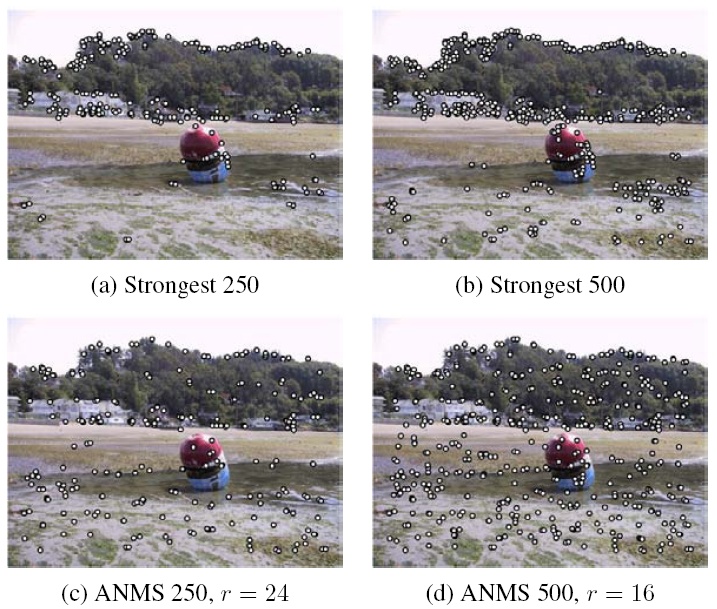 Observation:
Invariant detectors require dominant scales BUTMost pixels do not have such scales
But what happens if we want dense matches with scale differences?
Source: Szeliski’s book
Dense matching with scale differences
Solution 1:
Ignore scale differences – Dense-SIFT
Dense SIFT (DSIFT)
Arbitrary scale selection
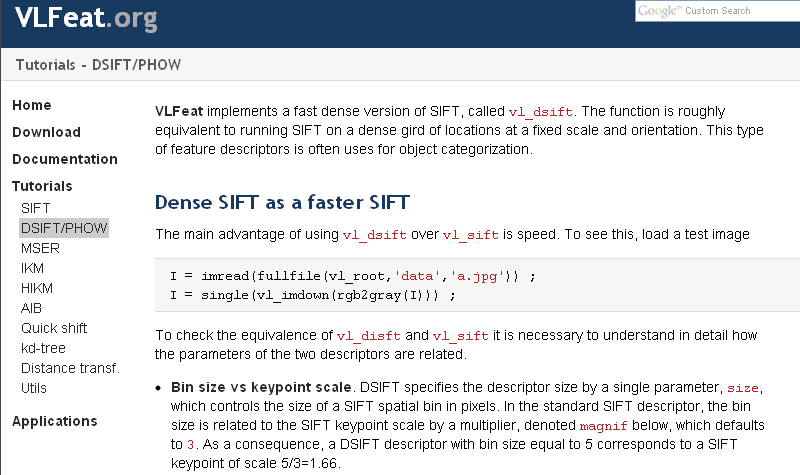 A. Vedaldi and B. Fulkerson, VLFeat: An open and portable library of computer vision algorithms, in Proc. int. conf. on Multimedia (ICMM), 2010
SIFT-Flow
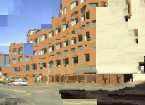 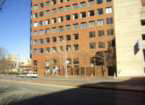 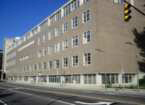 Left photo
Right photo
Left warped onto Right
“The good”: Dense flow between different scenes!
C. Liu, J. Yuen, A. Torralba, J. Sivic, and W. Freeman, SIFT flow: dense correspondence across different scenes, in European Conf. Comput. Vision (ECCV), 2008
C. Liu, J. Yuen, and A. Torralba, SIFT flow: Dense correspondence across scenes and its applications, Trans. Pattern Anal. Mach. Intell. (TPAMI), vol. 33, no. 5, pp. 978–994, 2011
SIFT-Flow
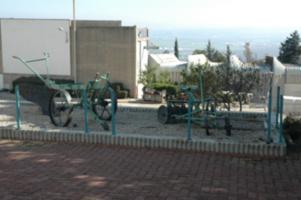 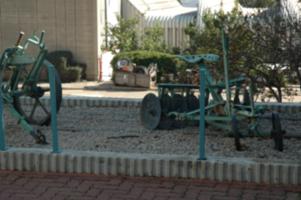 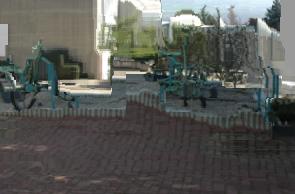 Left photo
Right photo
Left warped onto Right
“The bad”: Fails when matching different scales
C. Liu, J. Yuen, A. Torralba, J. Sivic, and W. Freeman, SIFT flow: dense correspondence across different scenes, in European Conf. Comput. Vision (ECCV), 2008
C. Liu, J. Yuen, and A. Torralba, SIFT flow: Dense correspondence across scenes and its applications, Trans. Pattern Anal. Mach. Intell. (TPAMI), vol. 33, no. 5, pp. 978–994, 2011
What’s happening?
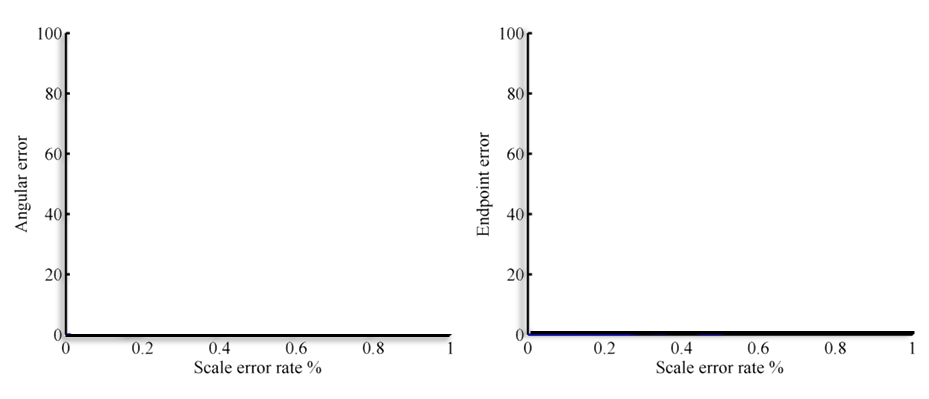 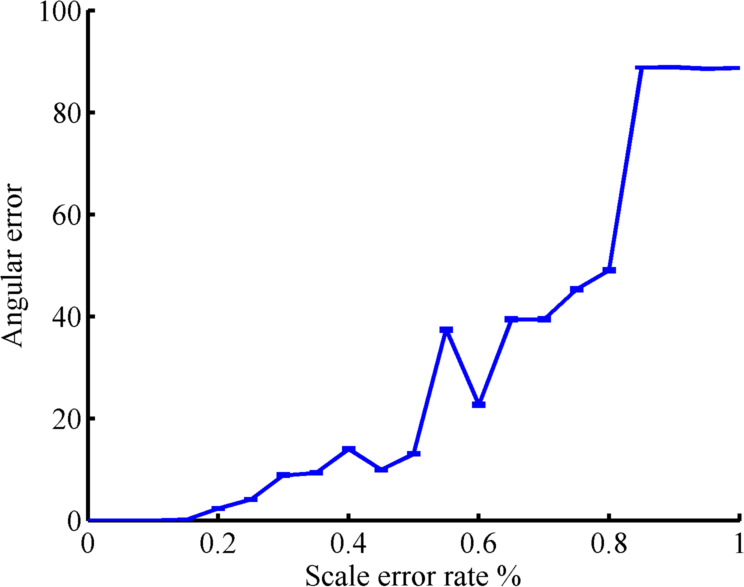 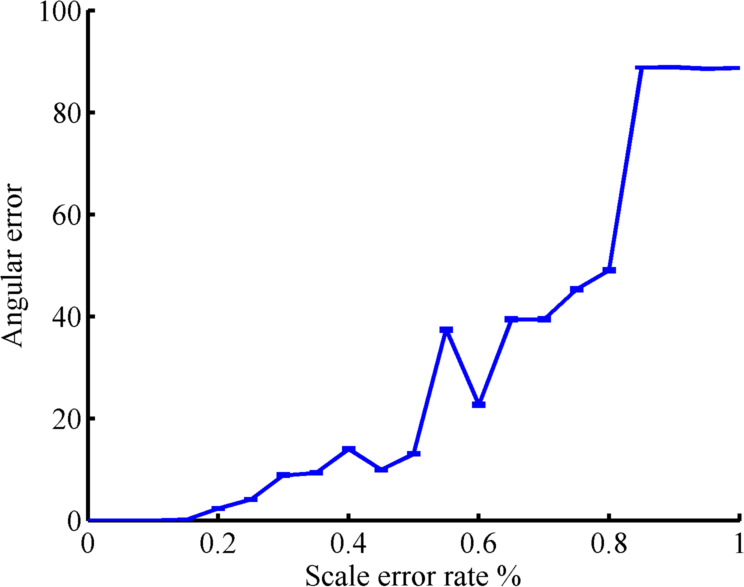 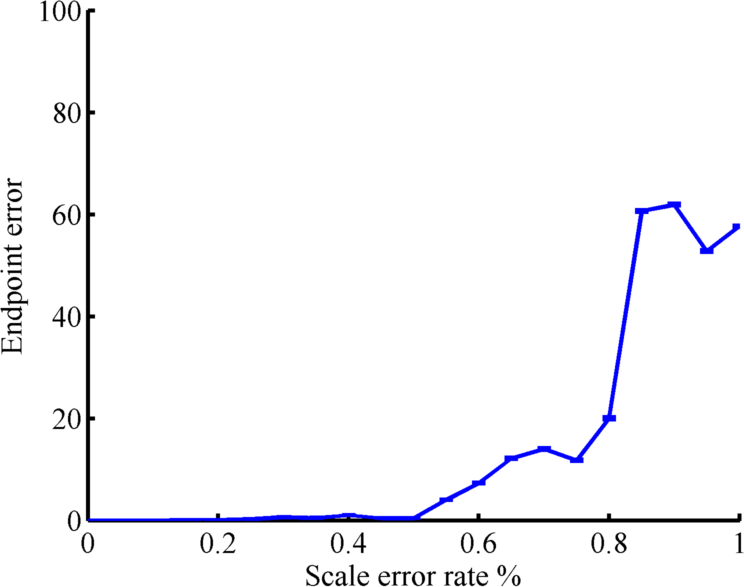 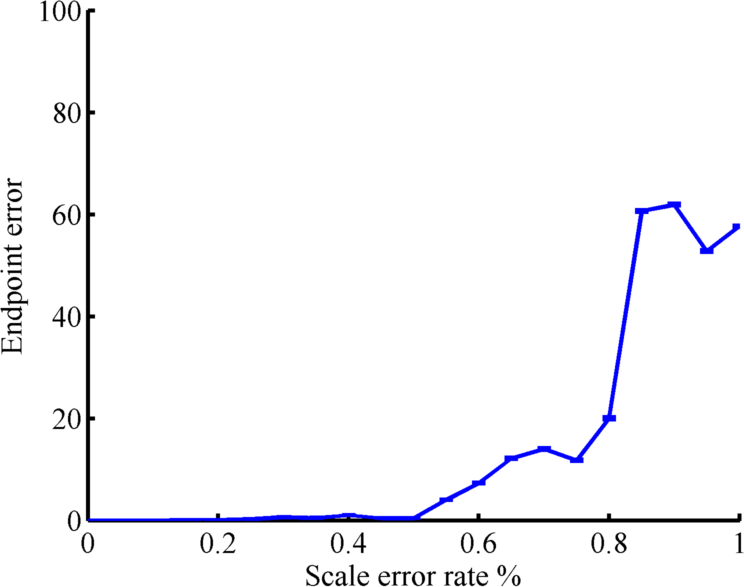 This is what happens when one image is zoomed!!!
…yet remains robust even until 20% scale errors
20%
50%
80%
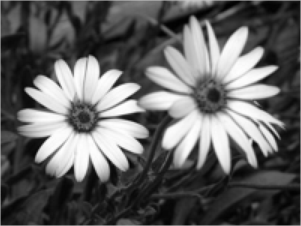 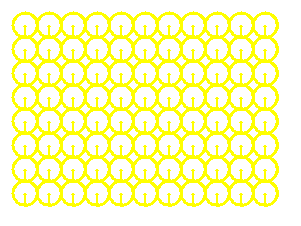 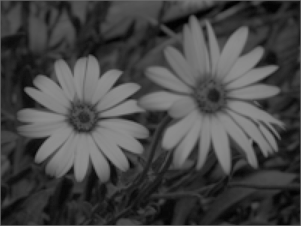 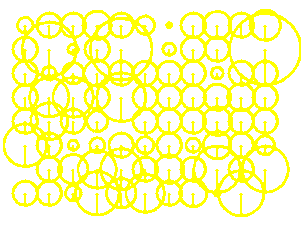 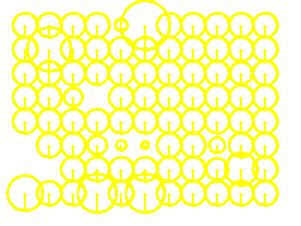 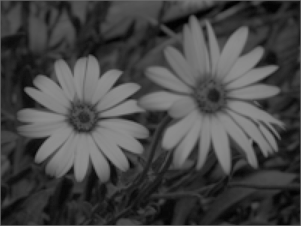 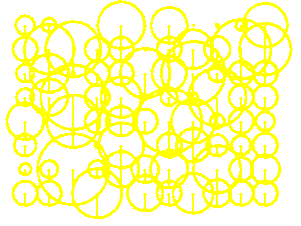 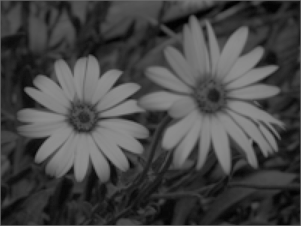 Dense matching with scale differences
Solution 2:
Multi-scale descriptors
Scale Invariant Descriptors (SID) [Kokkinos and Yuille’08]
Scale-Less SIFT (SLS) [Hassner, Mayzels, Zelnik-Manor’12]
Kokkinos and Yuille, Scale Invariance without Scale Selection, IEEE Conf. on Computer Vision and Pattern Recognition (CVPR), 2008
SID: Log-Polar sampling
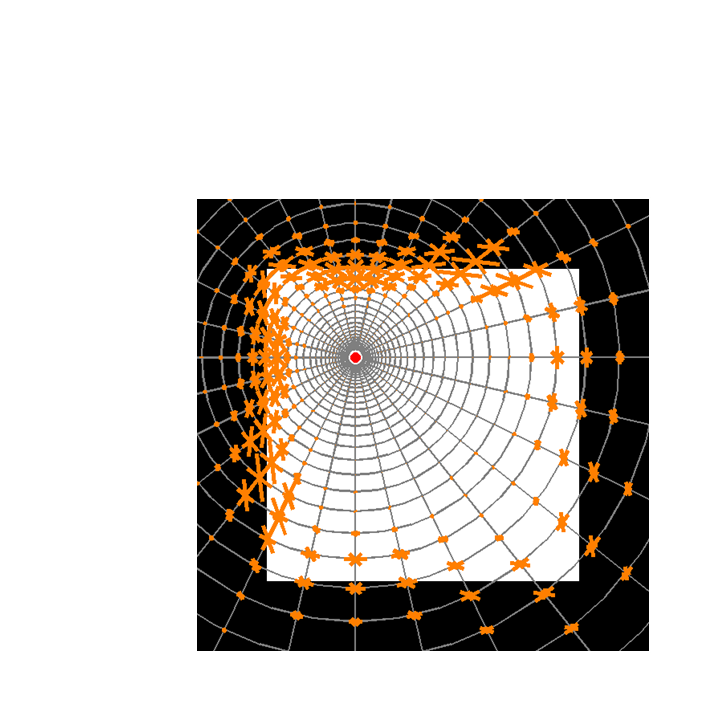 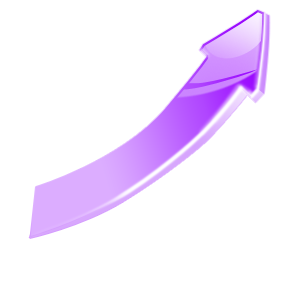 SID: Rotation + scale -> translation
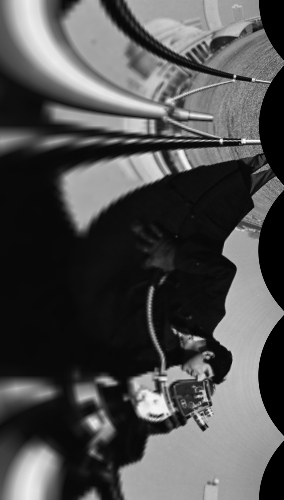 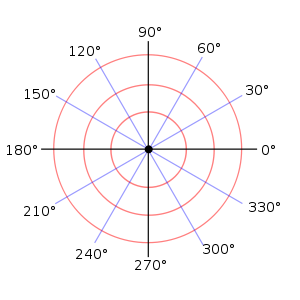 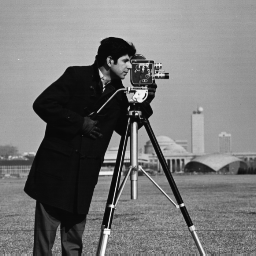 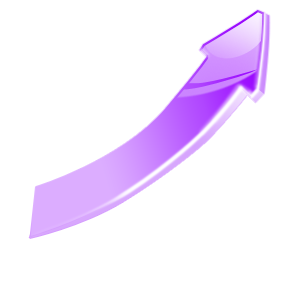 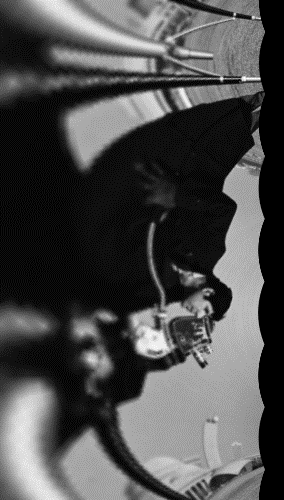 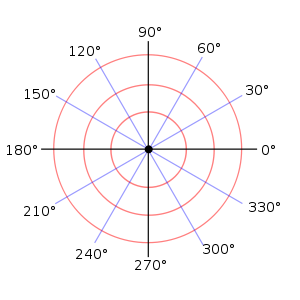 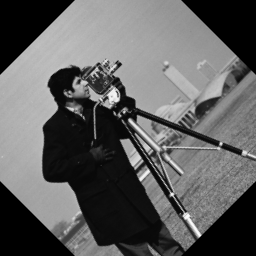 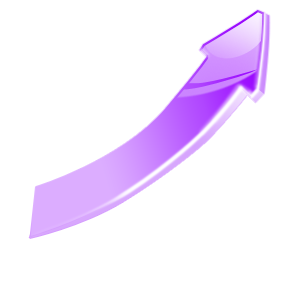 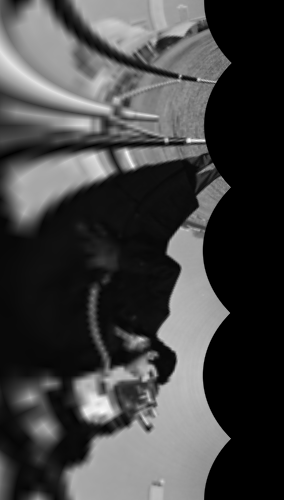 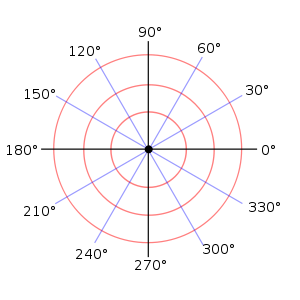 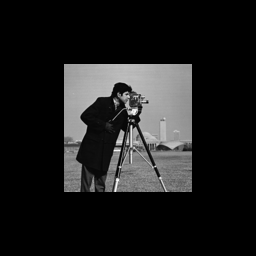 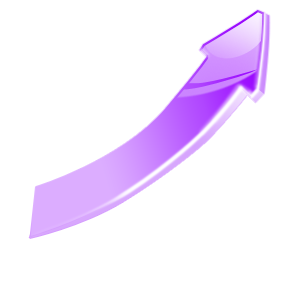 SID: Translation invariance
Absolute of the Discrete-Time Fourier Transform
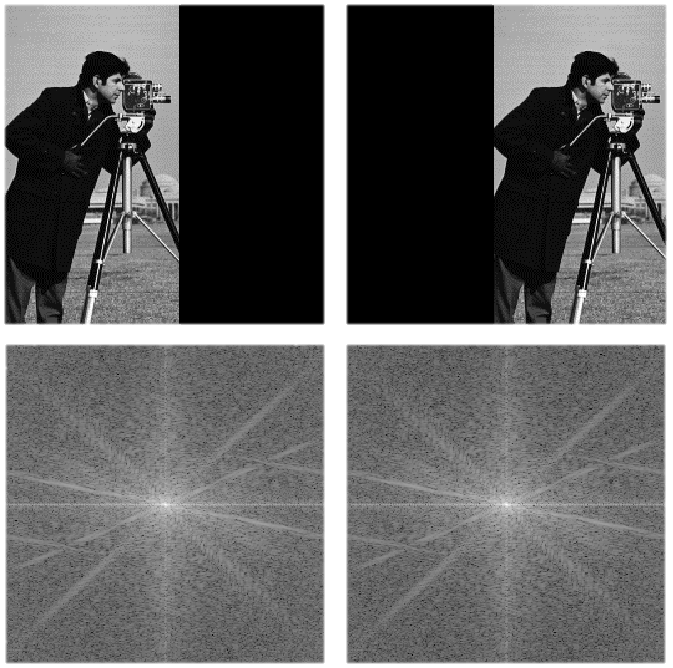 SID-Flow
Left
Right
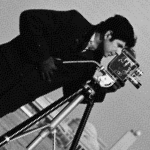 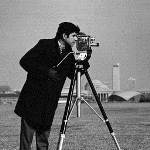 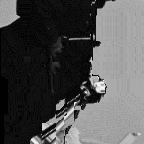 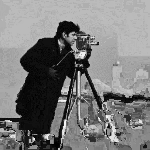 DSIFT
SID
SID-Flow
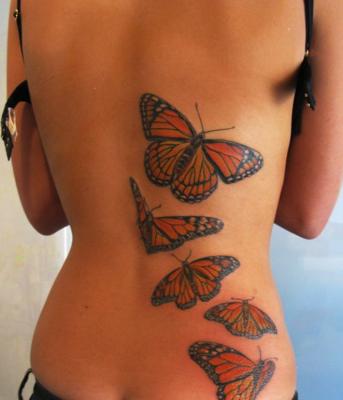 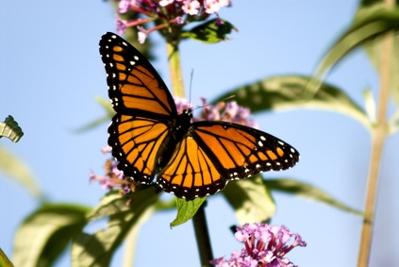 Left
Right
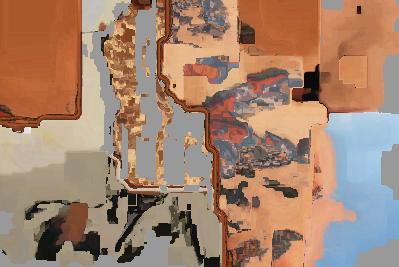 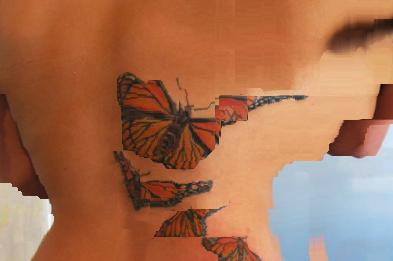 DSIFT
SID
Dense matching with scale differences
Solution 2:
Multi-scale descriptors
Scale Invariant Descriptors (SID) [Kokkinos and Yuille’08]
Scale-Less SIFT (SLS) [Hassner, Mayzels, Zelnik-Manor’12]
T. Hassner, V. Mayzels, and L. Zelnik-Manor, On SIFTs and their Scales, IEEE Conf. on Computer Vision and Pattern Recognition (CVPR), 2012
SIFTs at multiple scales
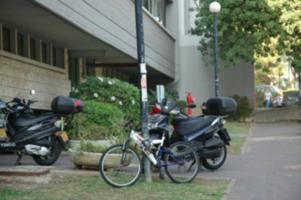 Compute basis (e.g., PCA)
This low-dim subspace reflects SIFT behavior through scales at a single pixel
Matching
Use subspace to subspace  distance:
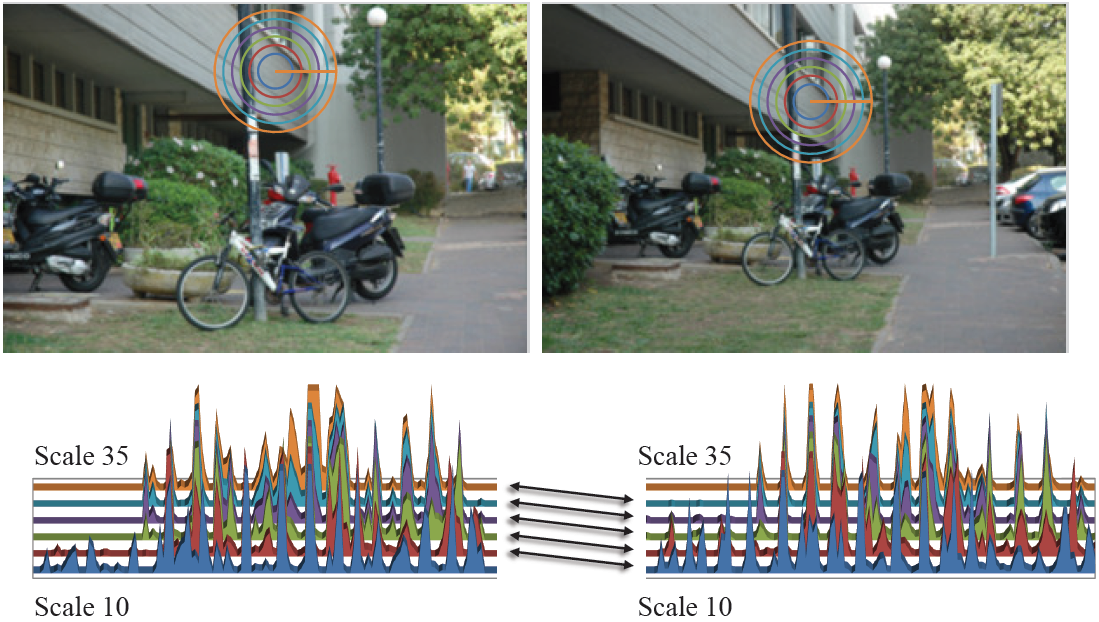 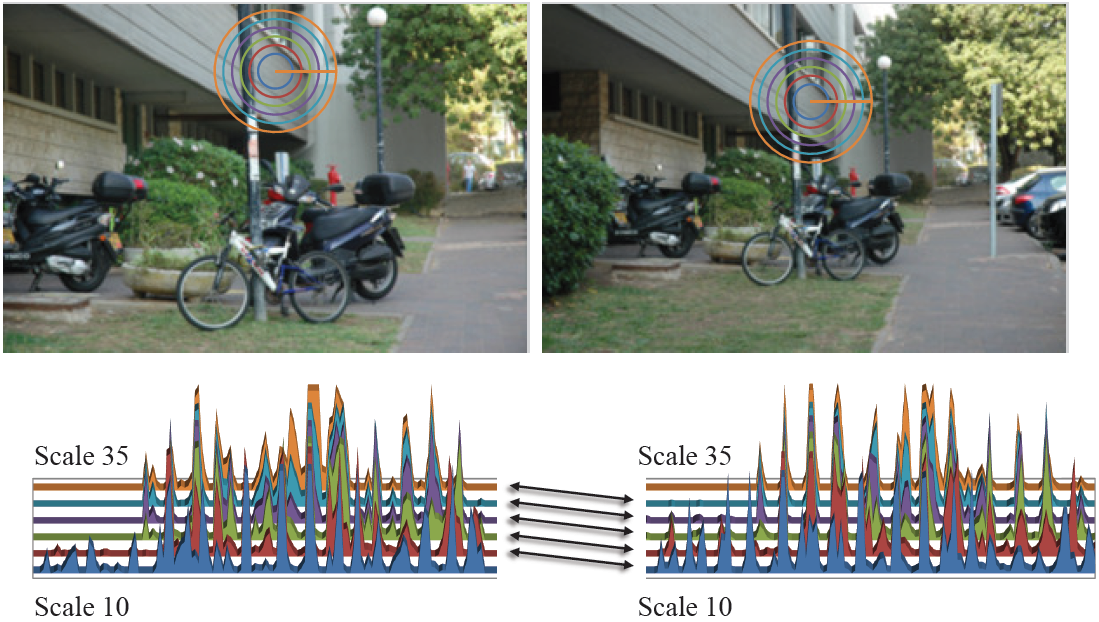 To Illustrate
…if SIFTs were 2D
Comparing DSIFTs (single scales)
To Illustrate
…if SIFTs were 2D
Comparing SIFTs at multiple scales
To Illustrate
Comparing subspaces of SIFTs from multiple scales!
θ
The Scale-Less SIFT (SLS)
Map these subspaces to points!
[Basri, Hassner, Zelnik-Manor, CVPR’07, ICCVw’09, TPAMI’11]
For each pixel p
The Scale-Less SIFT (SLS)
Map these subspaces to points!
[Basri, Hassner, Zelnik-Manor, CVPR’07, ICCVw’09, TPAMI’11]
A point representation for the subspace spanning SIFT’s behavior in scales!!!
For each pixel p
SLS-Flow
Using SIFT-Flow to compute the flow
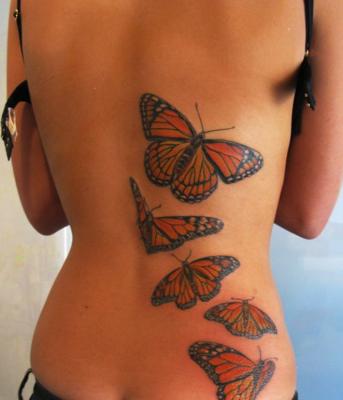 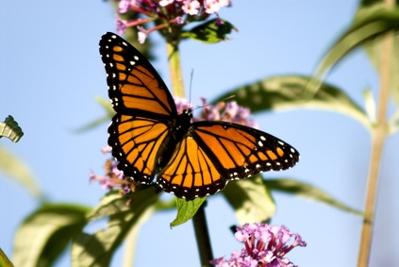 LeftPhoto
Right Photo
DSIFT
SID [Kokkinos &  Yuille, CVPR’08]
Our SLS
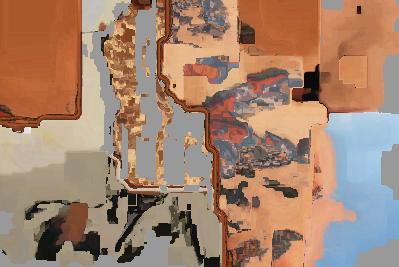 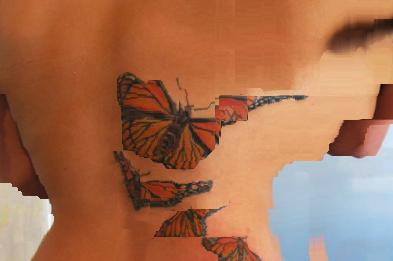 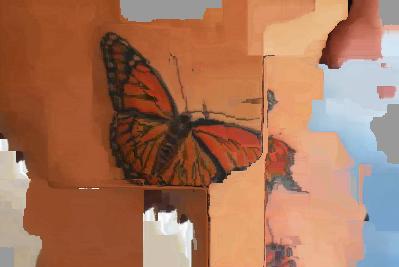 Dense matching with scale differences
Solution 3:
Scale-space sift flow
Previous talk!
W. Qiu, X. Wang, X. Bai, A. Yuille, and Z. Tu, Scale-space sift flow, in Proc. Winter Conf. on Applications of Comput. Vision. IEEE, 2014
Dense matching with scale differences
Solution 4:
Scale propagation
M. Tau, T. Hassner, “Dense Correspondences Across Scenes and Scales”, arXiv:1406.6323 (Available online from: http://arxiv.org/abs/1406.6323) Longer version in submission. Please see http://www.openu.ac.il/home/hassner/publications.html for updates.
Similar Pixels -> Similar Scales
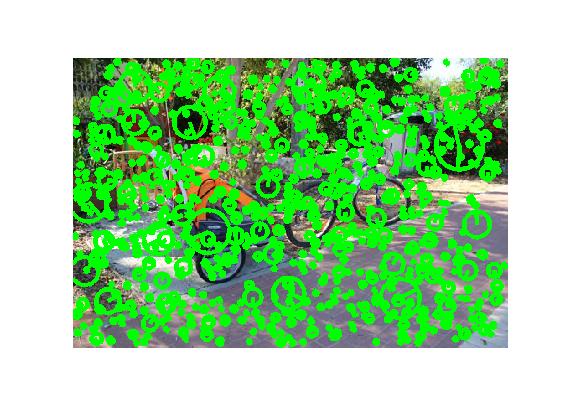 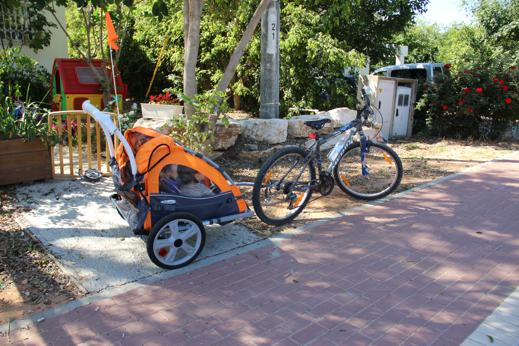 Only 0.1% of pixels selected by multi-scale feature detector
Similar Pixels -> Similar Scales
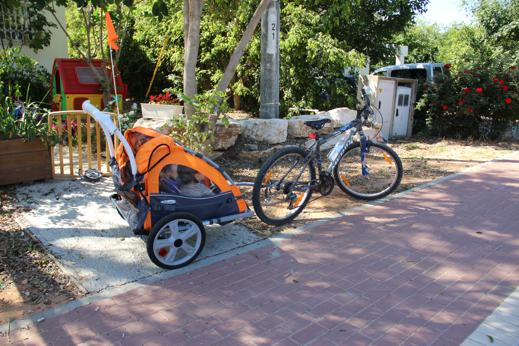 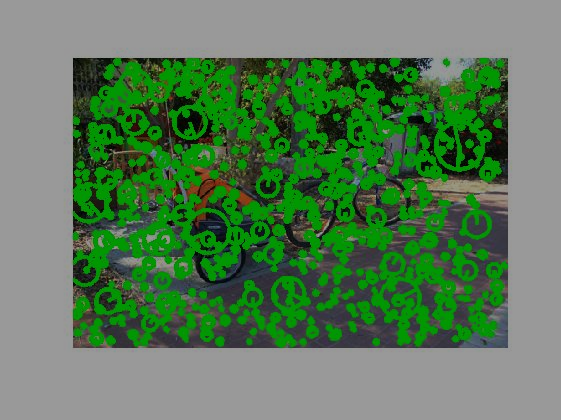 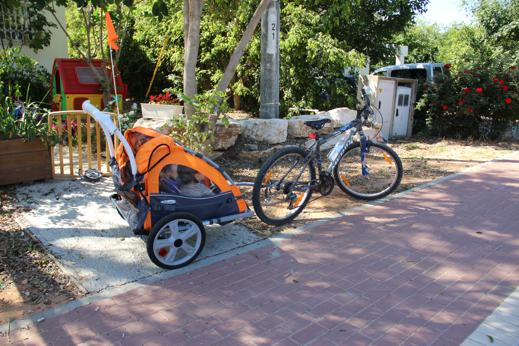 Scales at neighboring pixels likely to be very similar
Similar Pixels -> Similar Scales
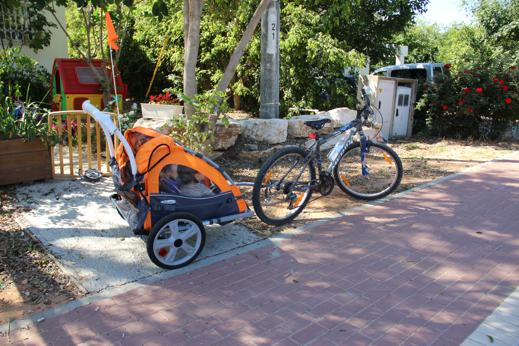 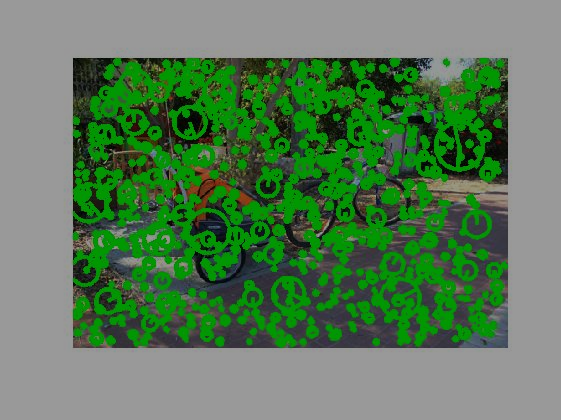 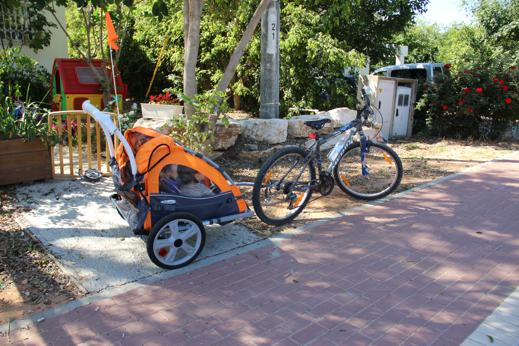 Propagate scales from detected points to neighbors!
Global cost of scale assignment
“…the scale at each pixel p should be close to the weighted average of its neighbors q”
Constrained by scales assigned by feature detector
Large, sparse system of equations with efficient solvers
To illustrate
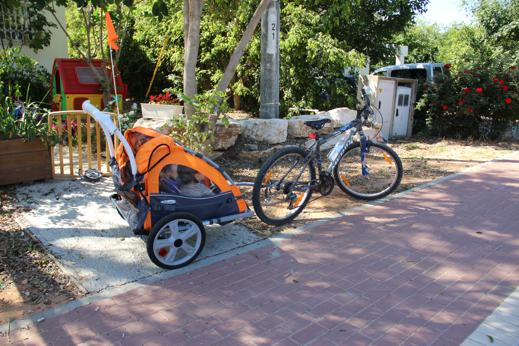 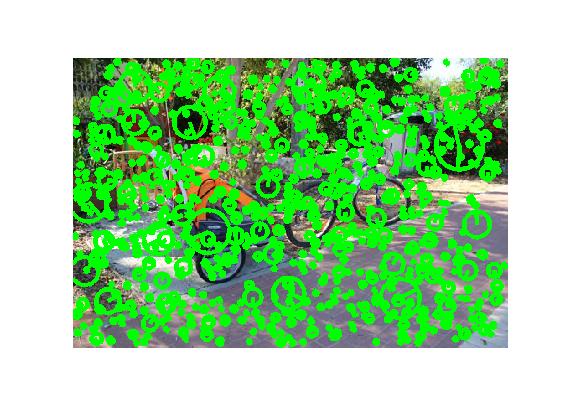 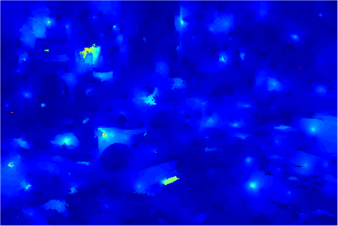 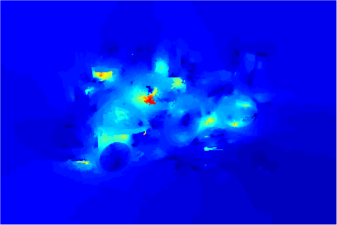 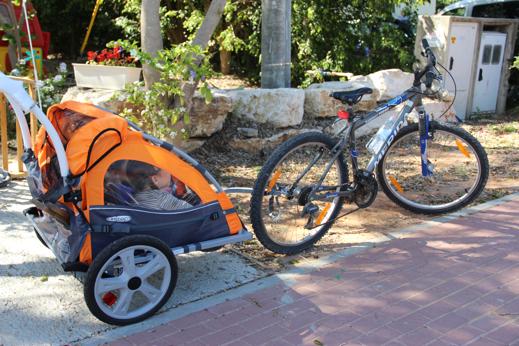 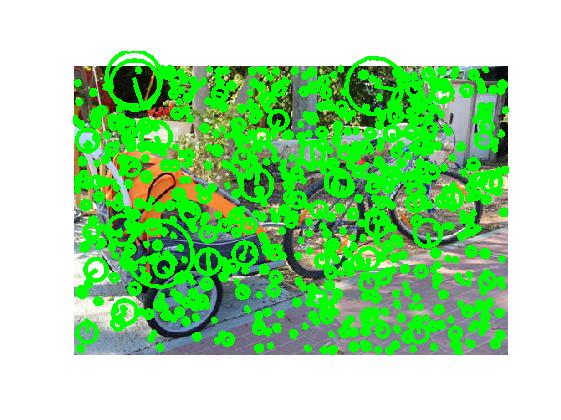 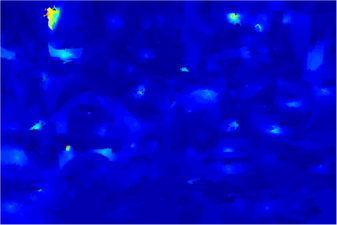 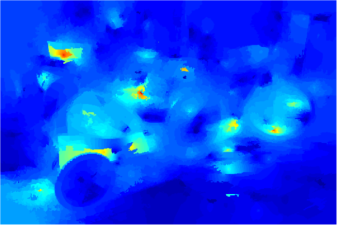 Problem: Many scales do not match
Solution: Propagate scales only from  corresponding points!
Space and run-time
Space and run-time
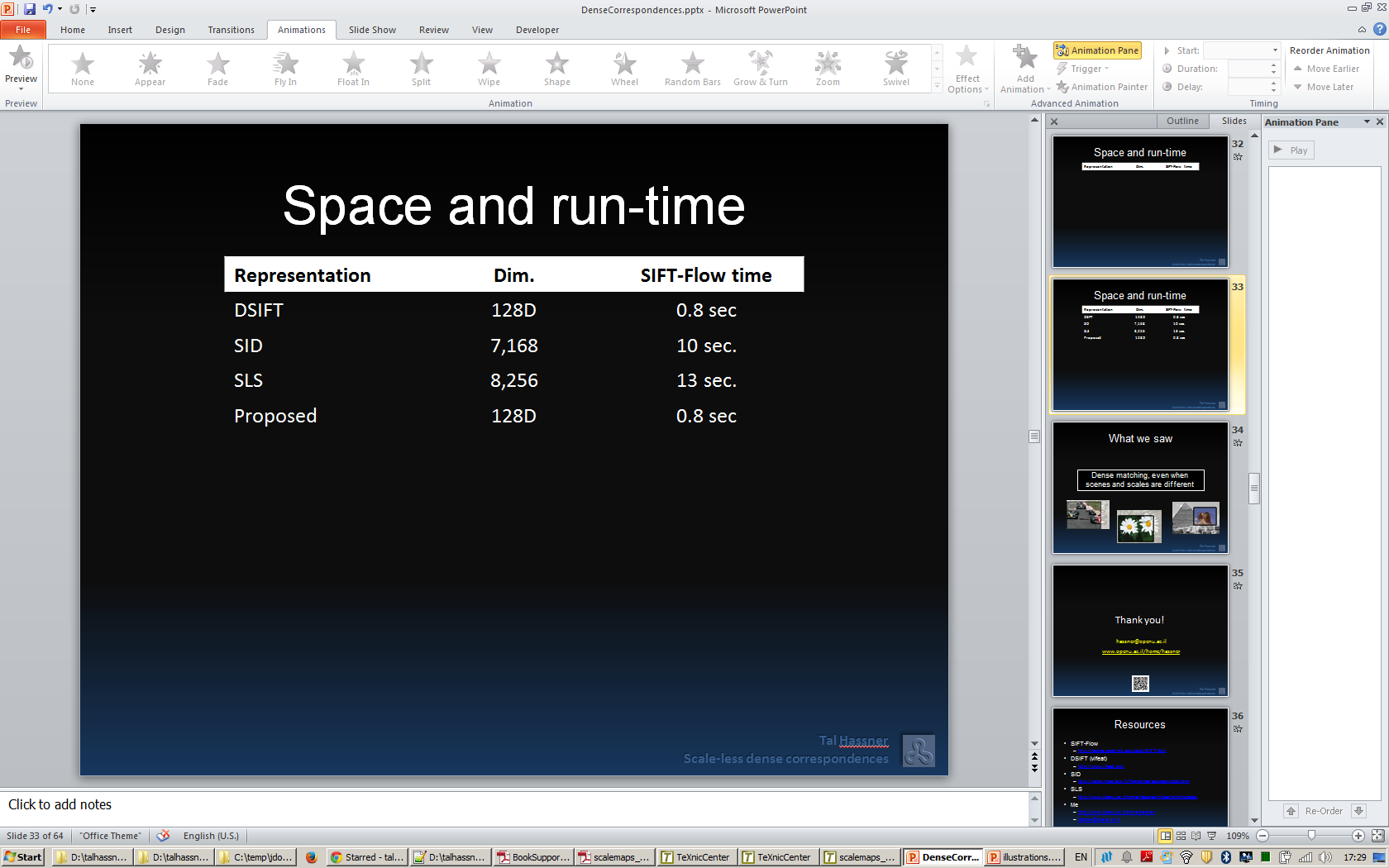 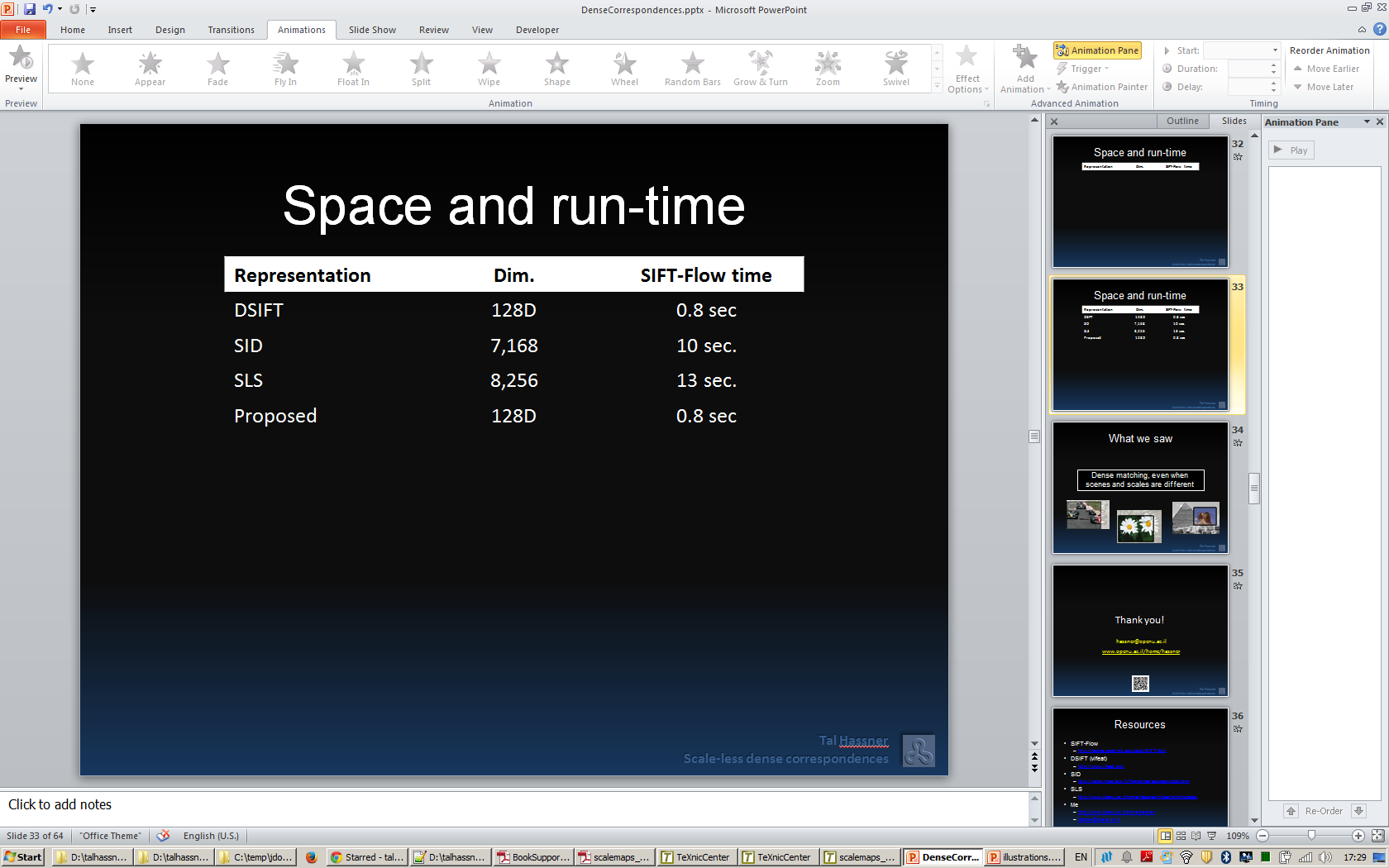 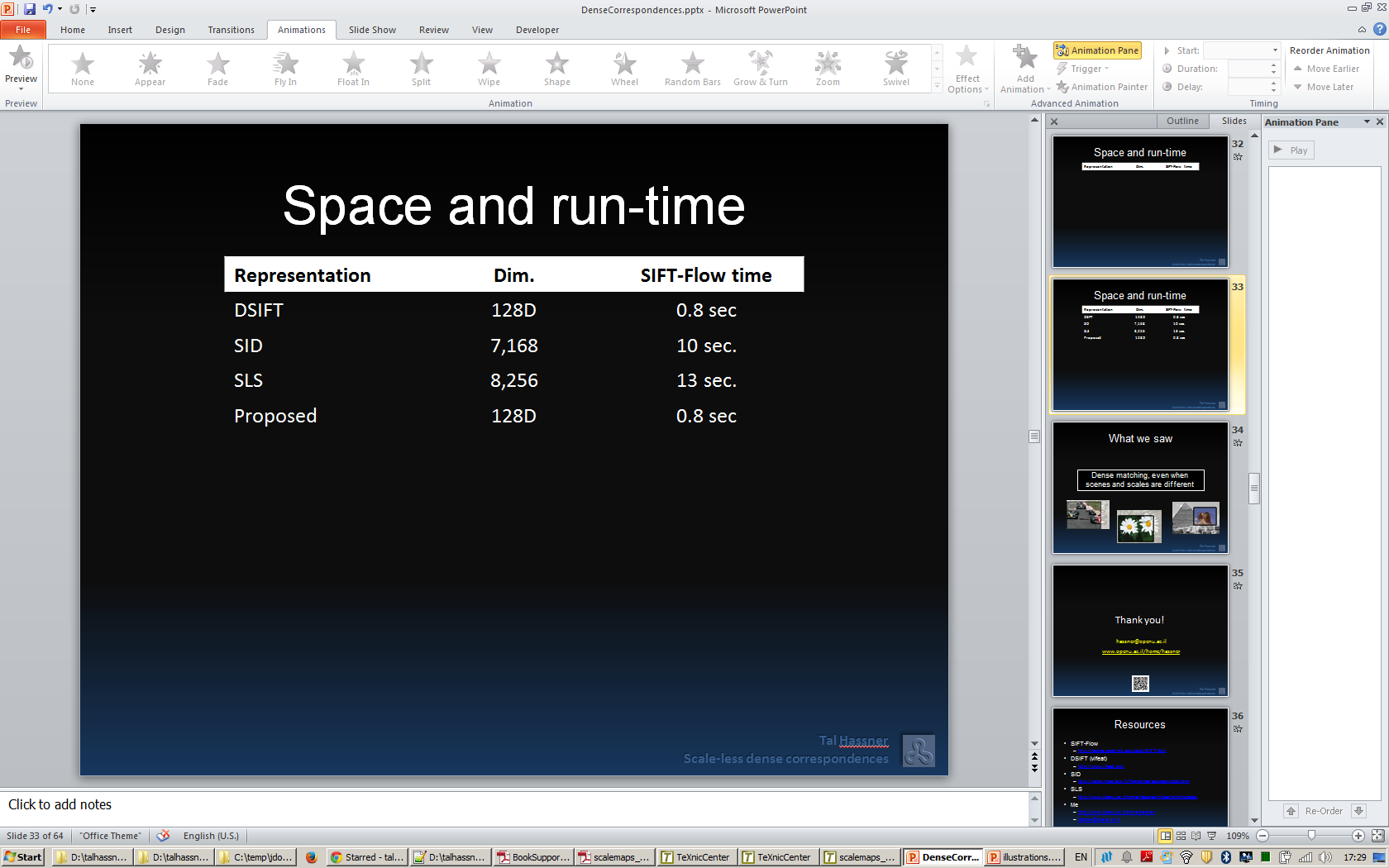 * Measured on 78 x 52 pixel images
* Propagation required 0.06 sec.
Qualitative
Source
Target
DSIFT
SID
SLS
This
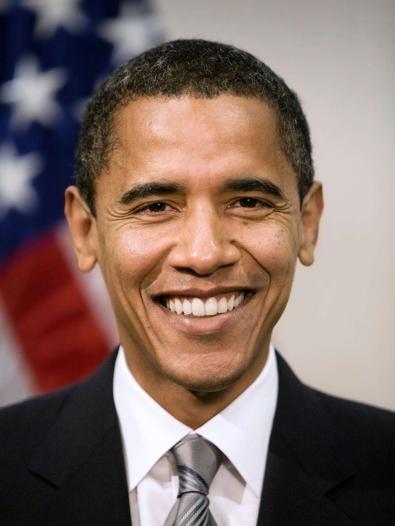 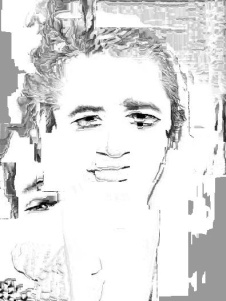 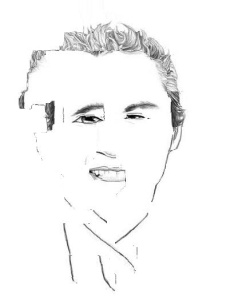 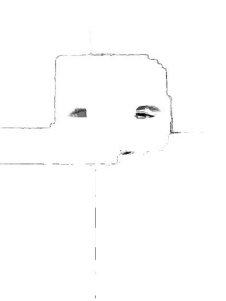 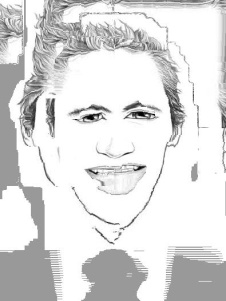 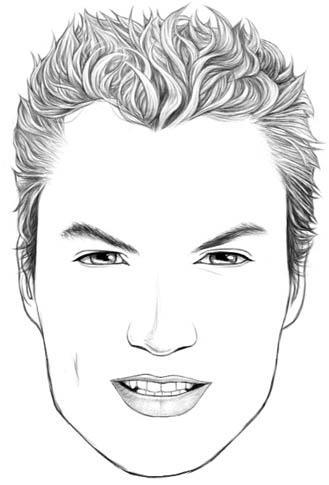 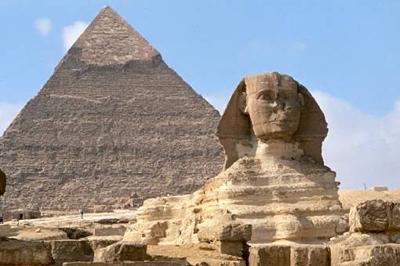 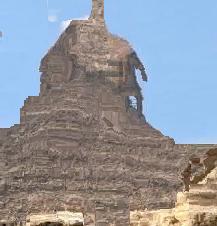 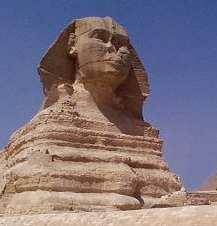 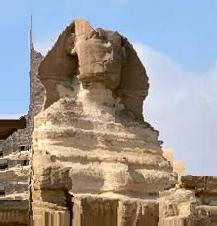 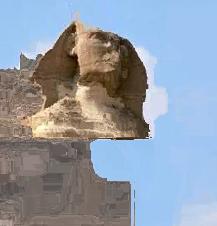 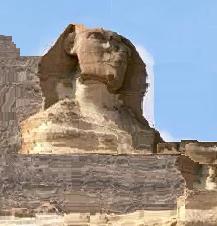 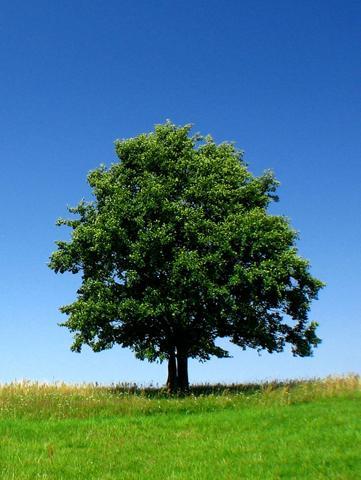 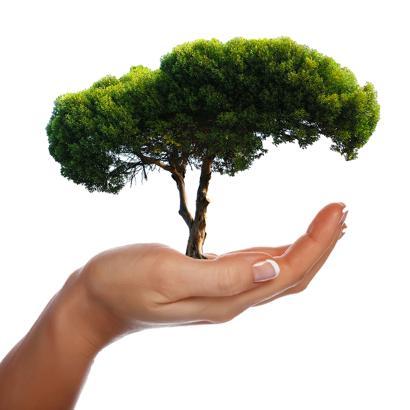 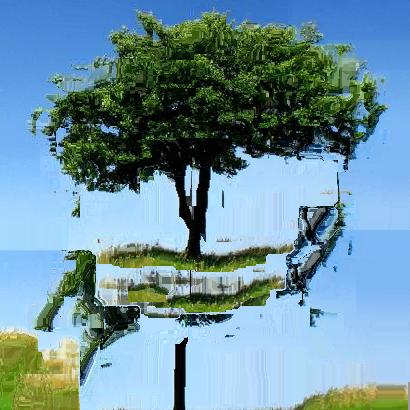 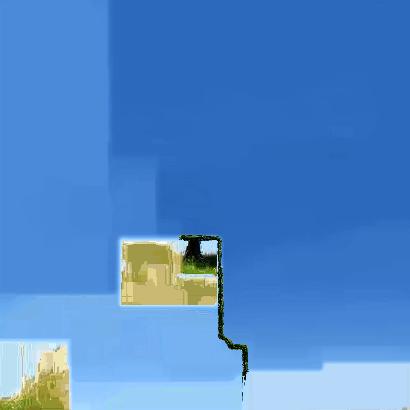 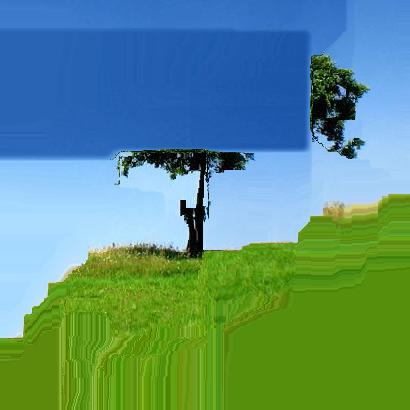 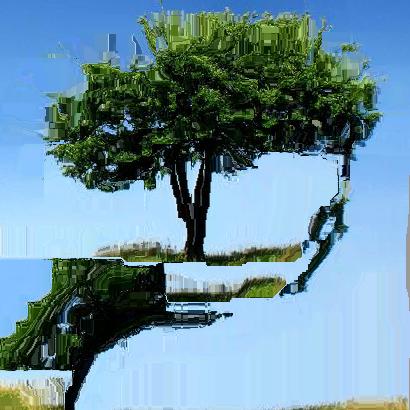 Quantitative
…in the paper
but ~SotA!
What we saw
Dense matching, even when scenes and scales are different
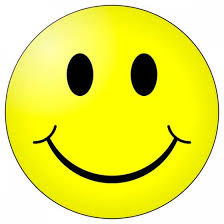 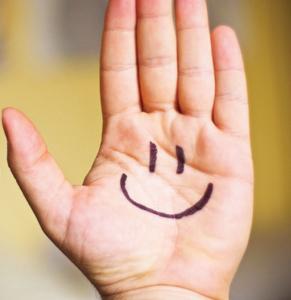 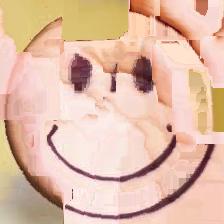 Thank you!
hassner@openu.ac.il
www.openu.ac.il/home/hassner
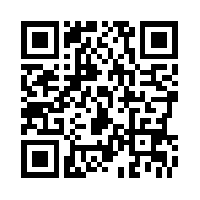 Some resources
SIFT-Flow
http://people.csail.mit.edu/celiu/SIFTflow/
DSIFT (vlfeat)
http://www.vlfeat.org/
SID
http://vision.mas.ecp.fr/Personnel/iasonas/code.html
SLS
http://www.openu.ac.il/home/hassner/projects/siftscales/
Scale propagation
Code coming soon! (see my webpage for updates)
Me!
http://www.openu.ac.il/home/hassner
hassner@openu.ac.il